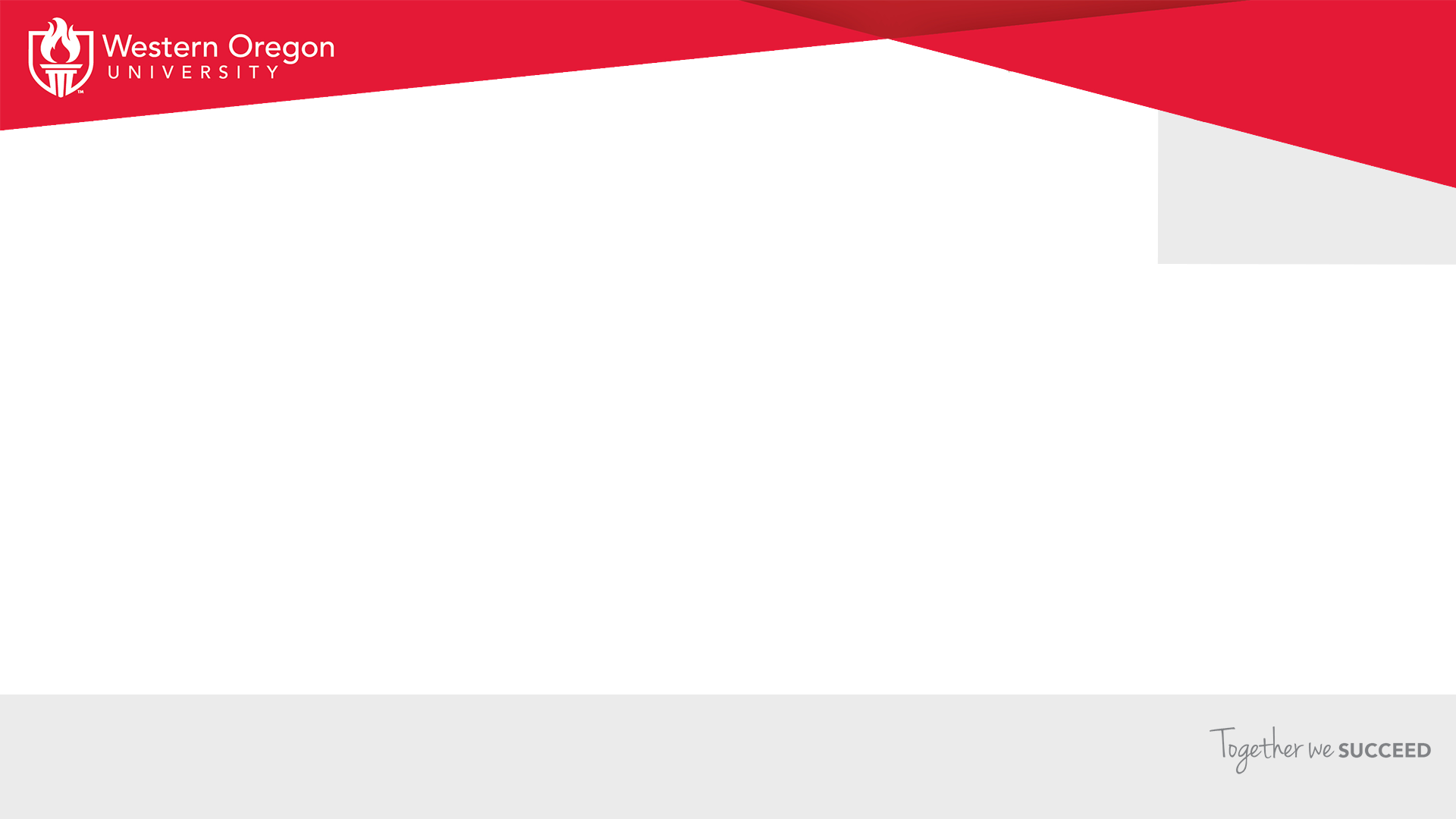 The Diversity Action Plan
Authored by the University Diversity and Inclusion Advisory Committee
UDIAC MEMBERS
Gabbi Boyle - Staff Senate Representative, Co-chairAriel Zimmer Suel - Student Affairs Representative, Co-chairJaclyn Caires-Hurley - College of Education, Co-ChairOctavious Gillespie - AthleticsSarah Lockwood - Student Affairs RepresentativeChungfan Ni-Faculty Senate RepresentativeCarson Campbell - University Council RepresentativeKathleen Cassity - Academic Affairs RepresentativeKristin Latham-Scott - College of LAS RepresentativeMarion Barnes - Advancement RepresentativeDoris I. Cancel-Tirado - Member at Large appointed by the PresidentGary Dukes - Student Affairs RepresentativeGabriela Eyster - Facilities Services Representative Chris Solario - Student Affairs Representative NJ Johnson - ASWOU Representative
Newly Added Student Representatives:

Makana Waikiki
Liz Marquez Gutierrez 
Elizabeth Braatz
Devin Thongdy
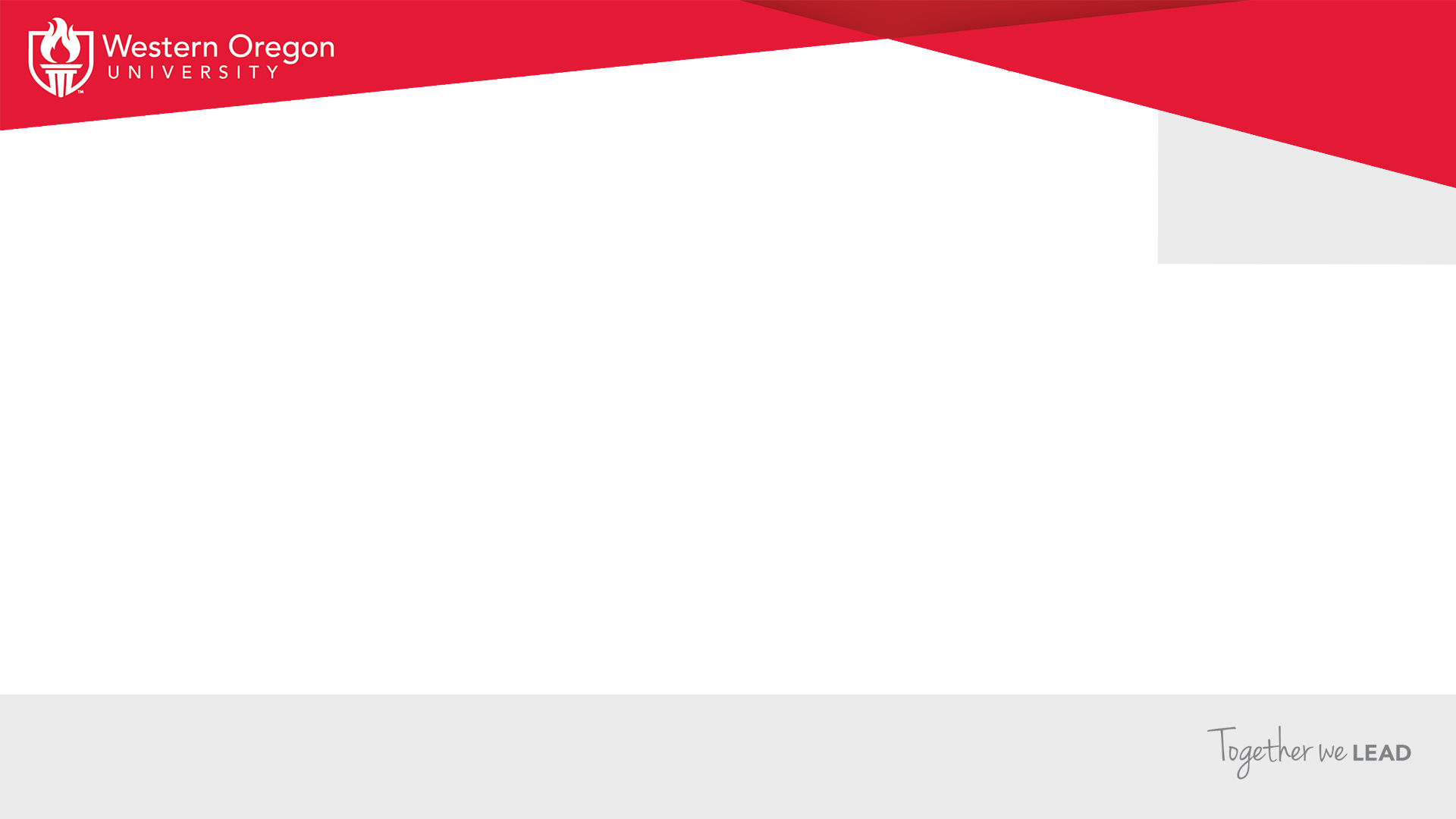 The Board Statement on Diversity, Inclusion, Equity, and Accessibility sets the foundation of values that are needed for accountability towards justice, anti-racism, and inclusion at Western Oregon University. To carry out the Board Statement, WOU will implement and institutionalize this Diversity Action Plan (DAP). The DAP is guided by WOU’s Strategic Framework and requires institutional support and the engagement of all campus community members. The members of the University Diversity and Inclusion Advisory Committee (UDIAC) have identified the goals below as essential to the work towards accountability, equity, diversity, inclusion, and accessibility at WOU.
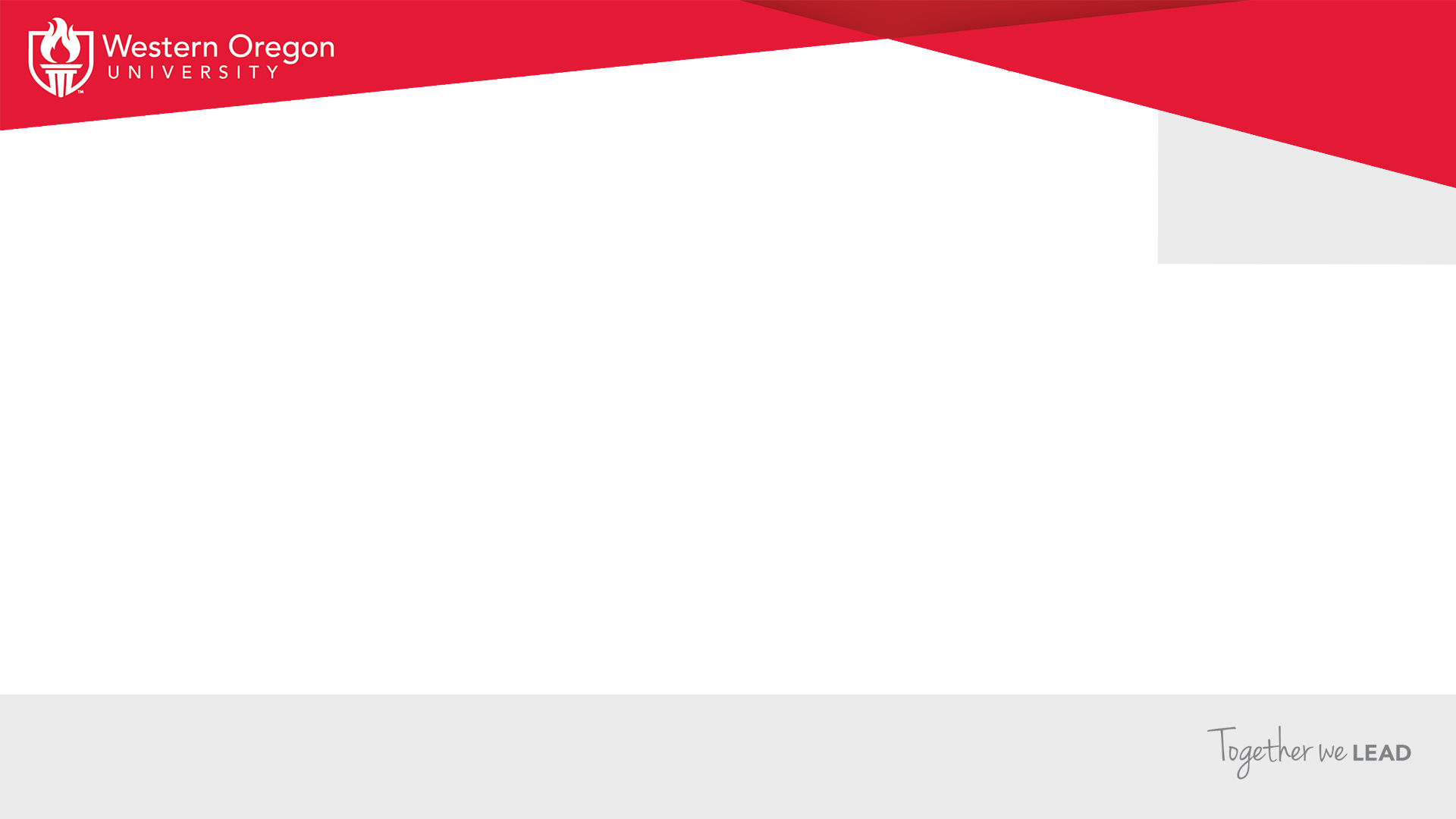 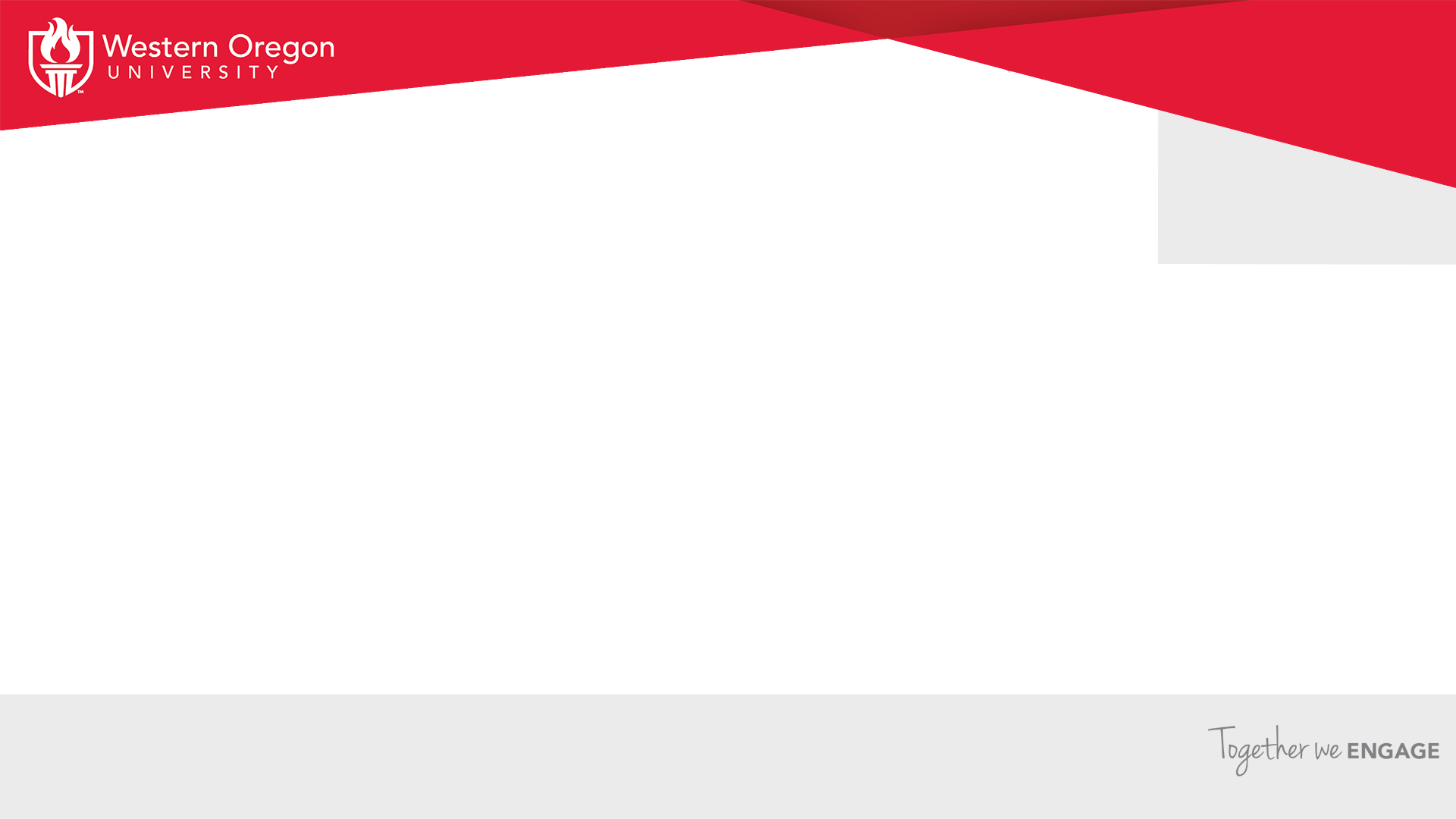 Special Task Force
Budget Proposal
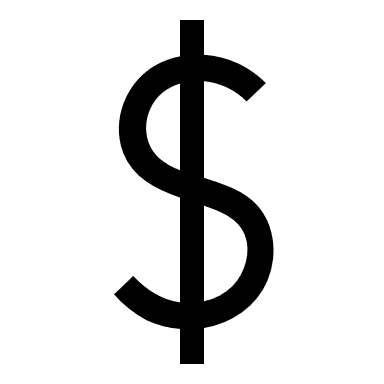 Diversity Action Plan 
+ Cultural Competency Plan
Board of Trustees Statement on Diversity, Equity, Inclusion, and Accessibility
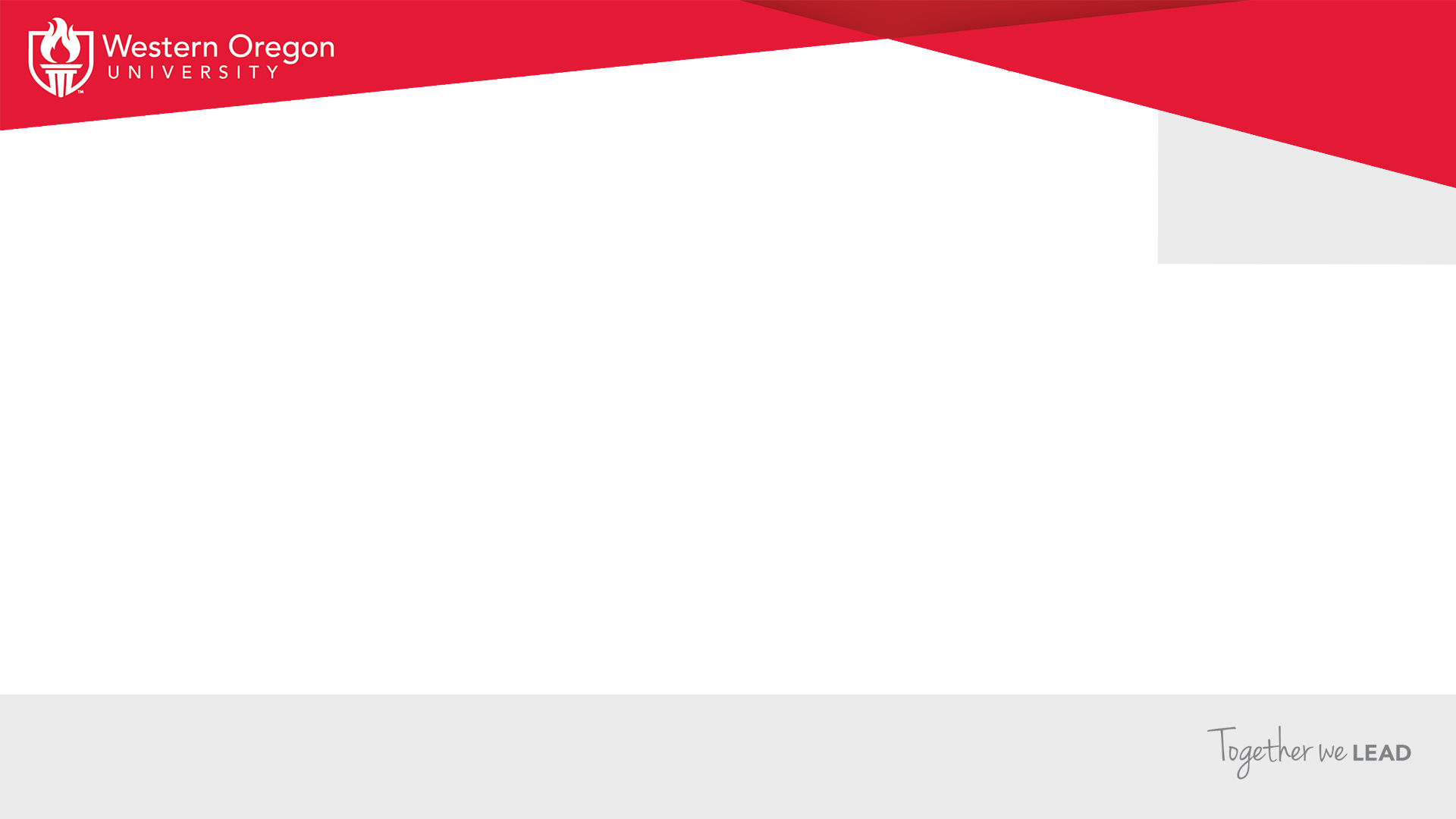 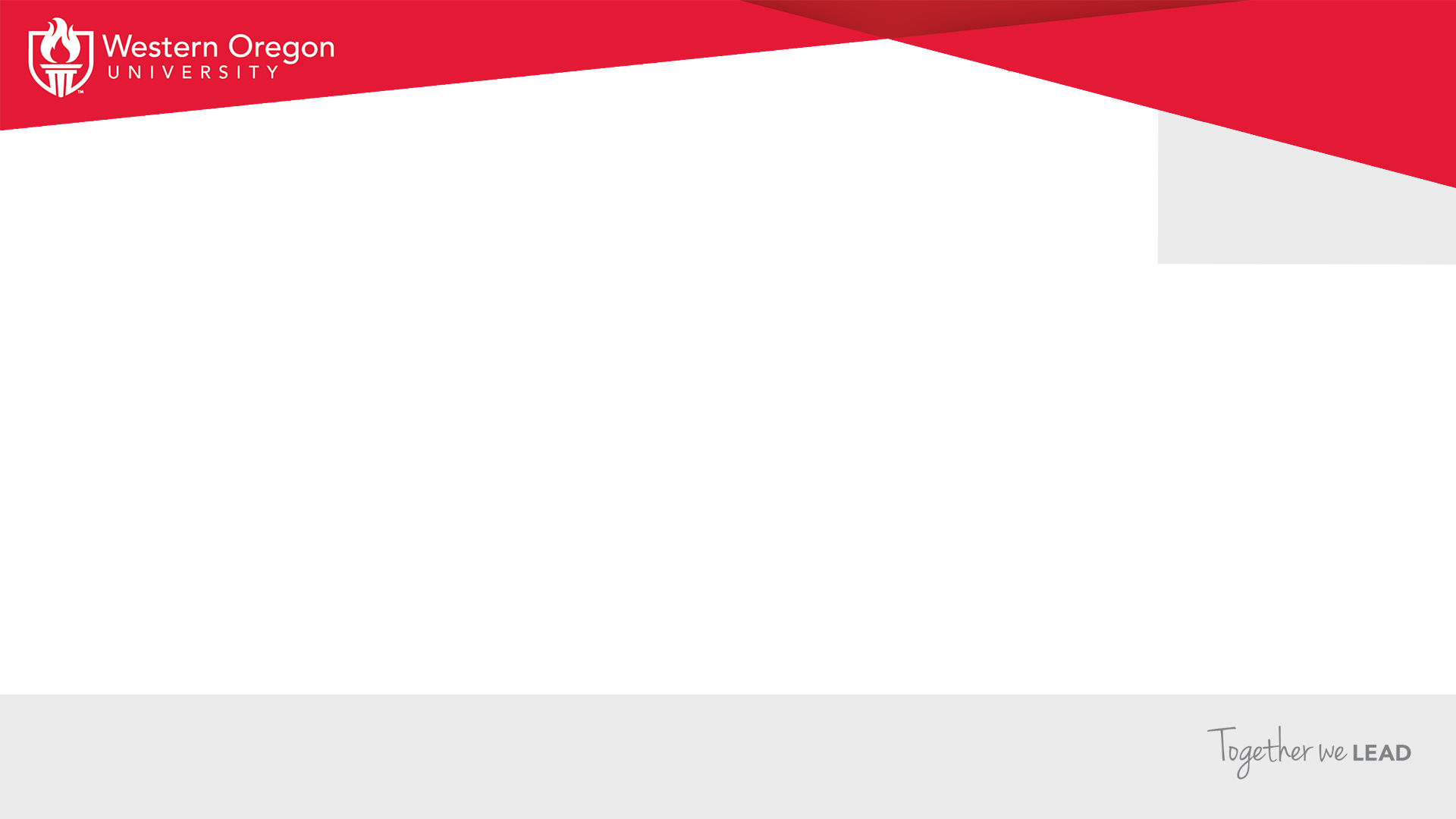 DAP Survey Themes
82 total respondents 
	estimated 50 Fac/Staff and 32 students
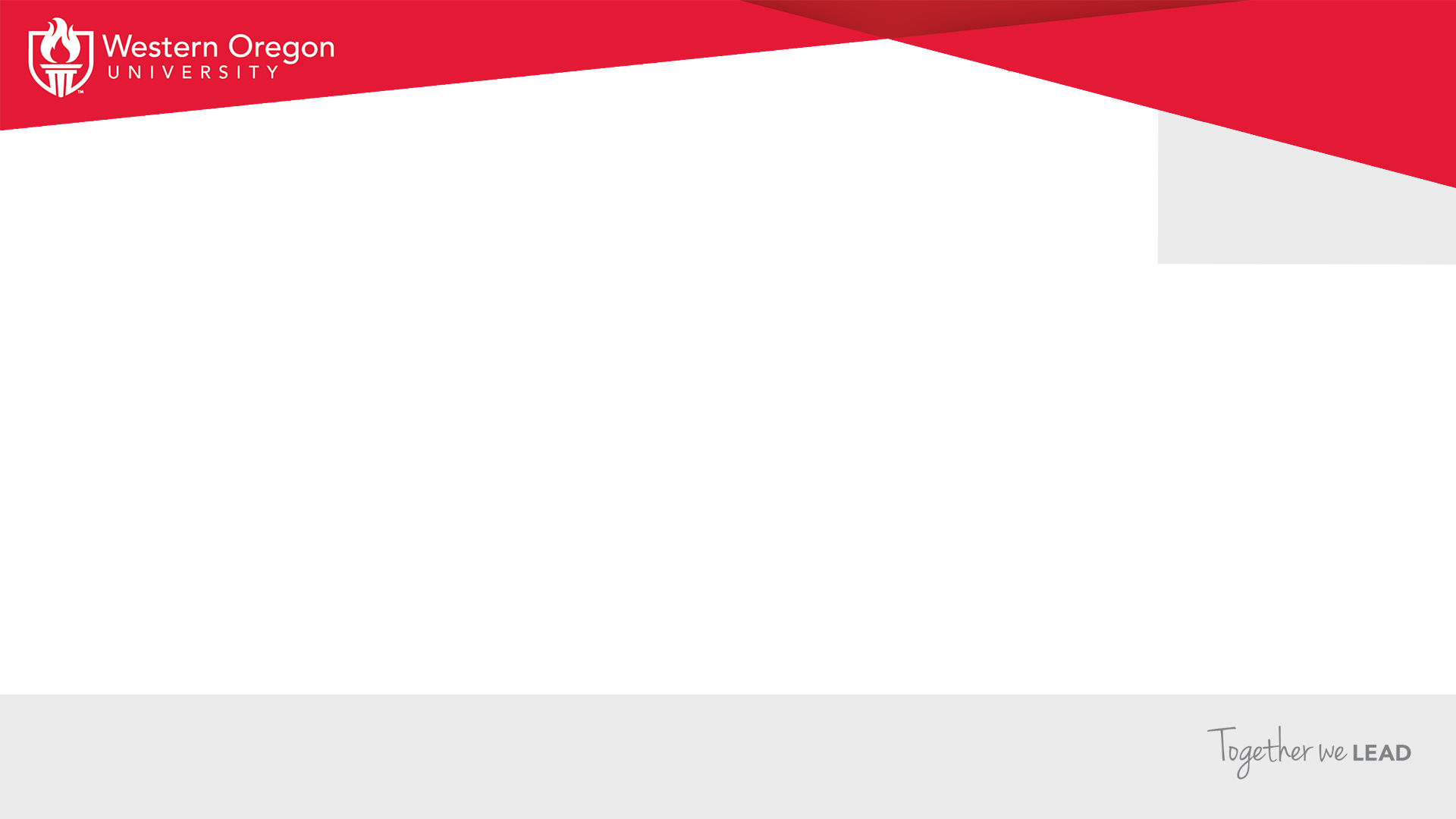 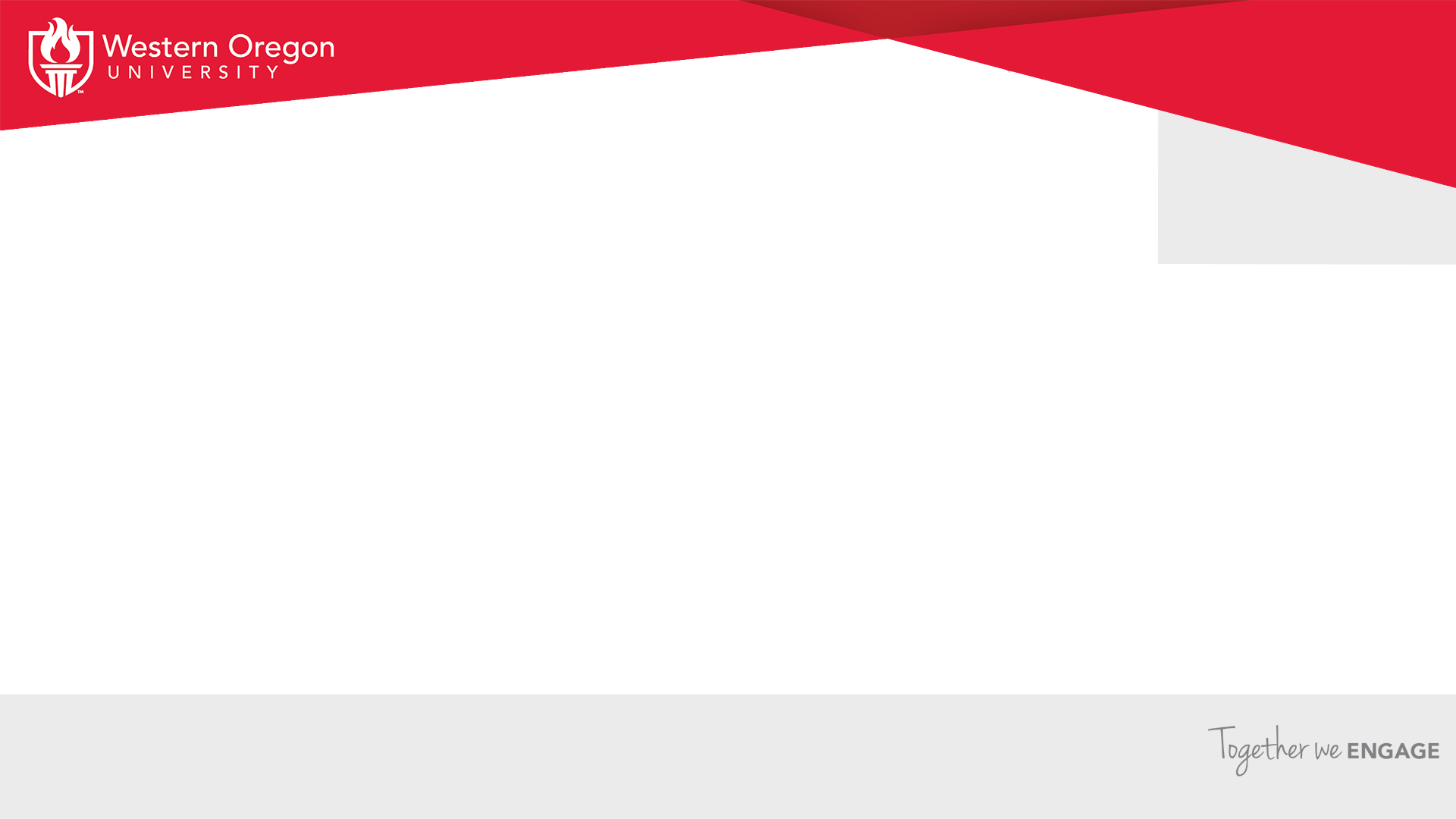 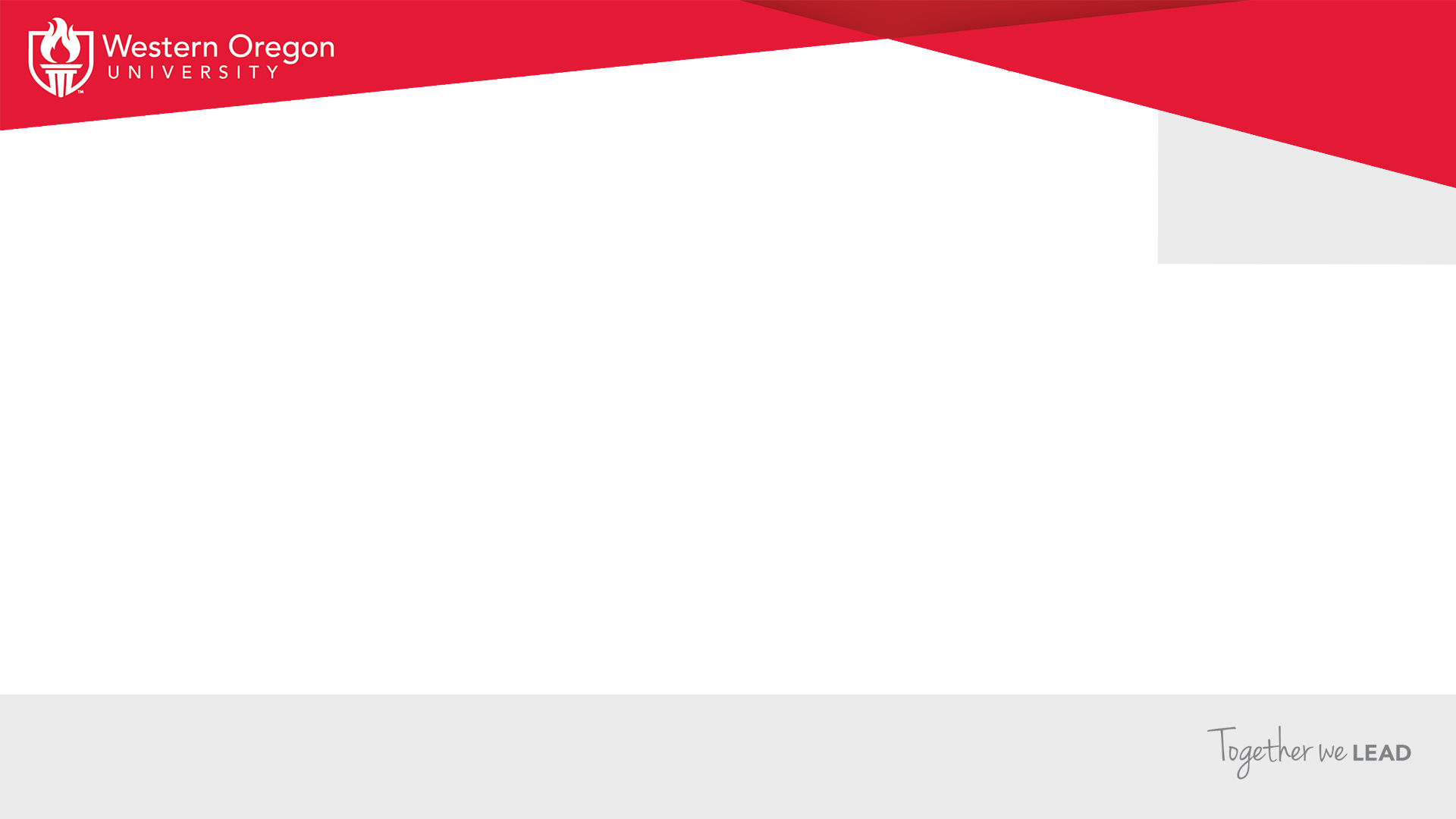 Diversity Action Plan
3.1  CLIMATE
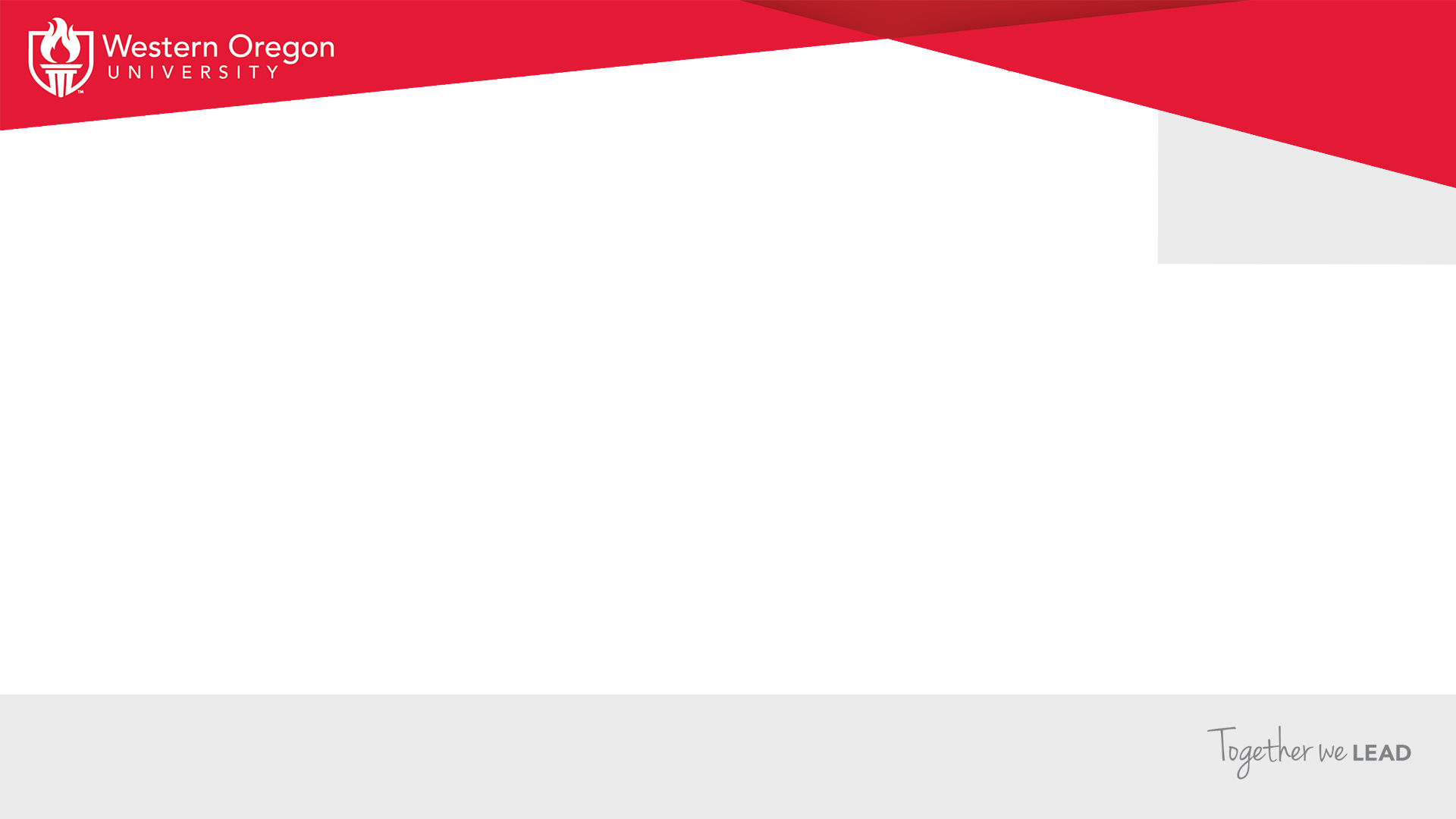 Diversity Action Plan
3.2 Recruitment and Retention of Employees
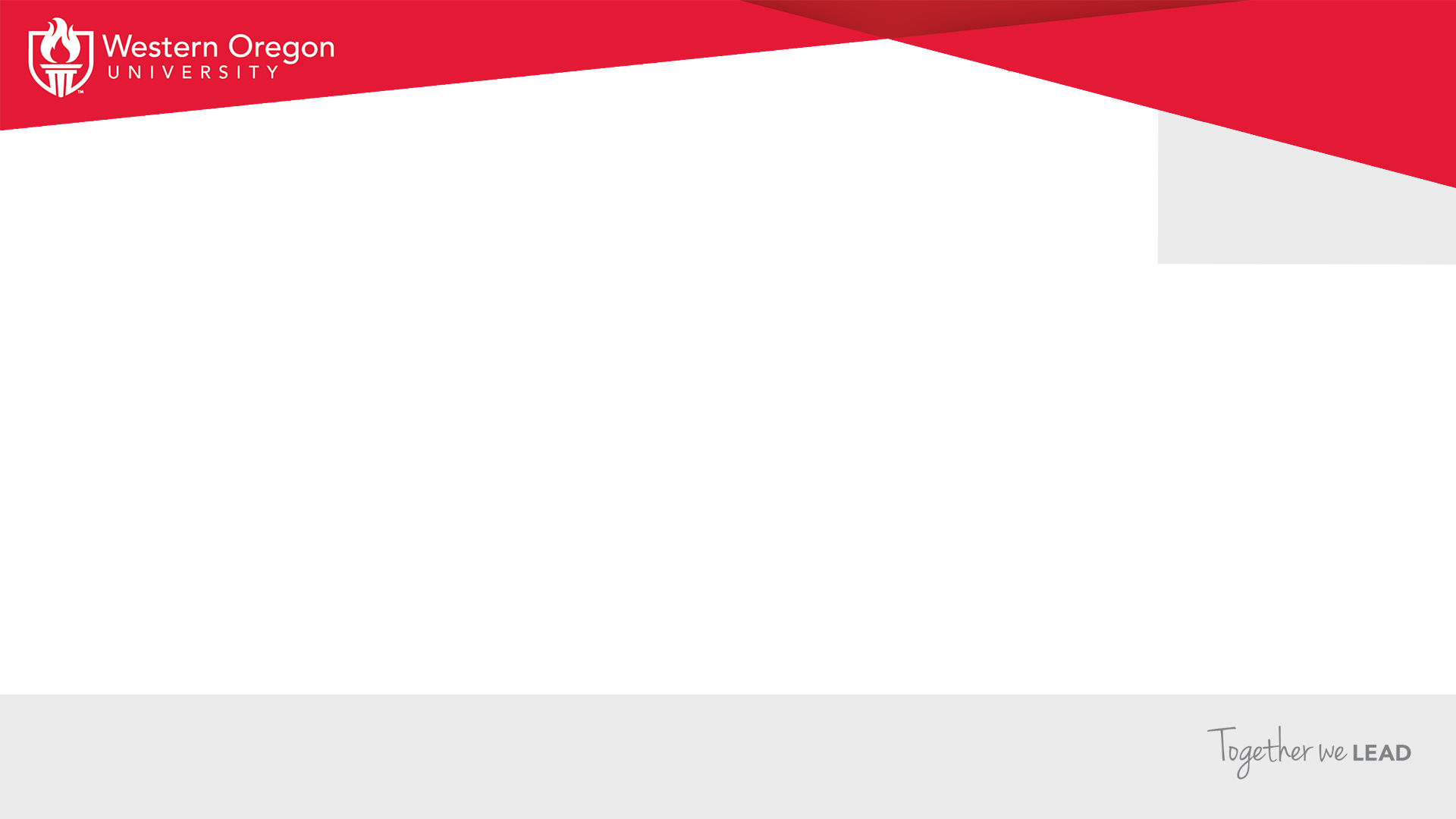 Diversity Action Plan
3.3 Recruitment and Retention of Students
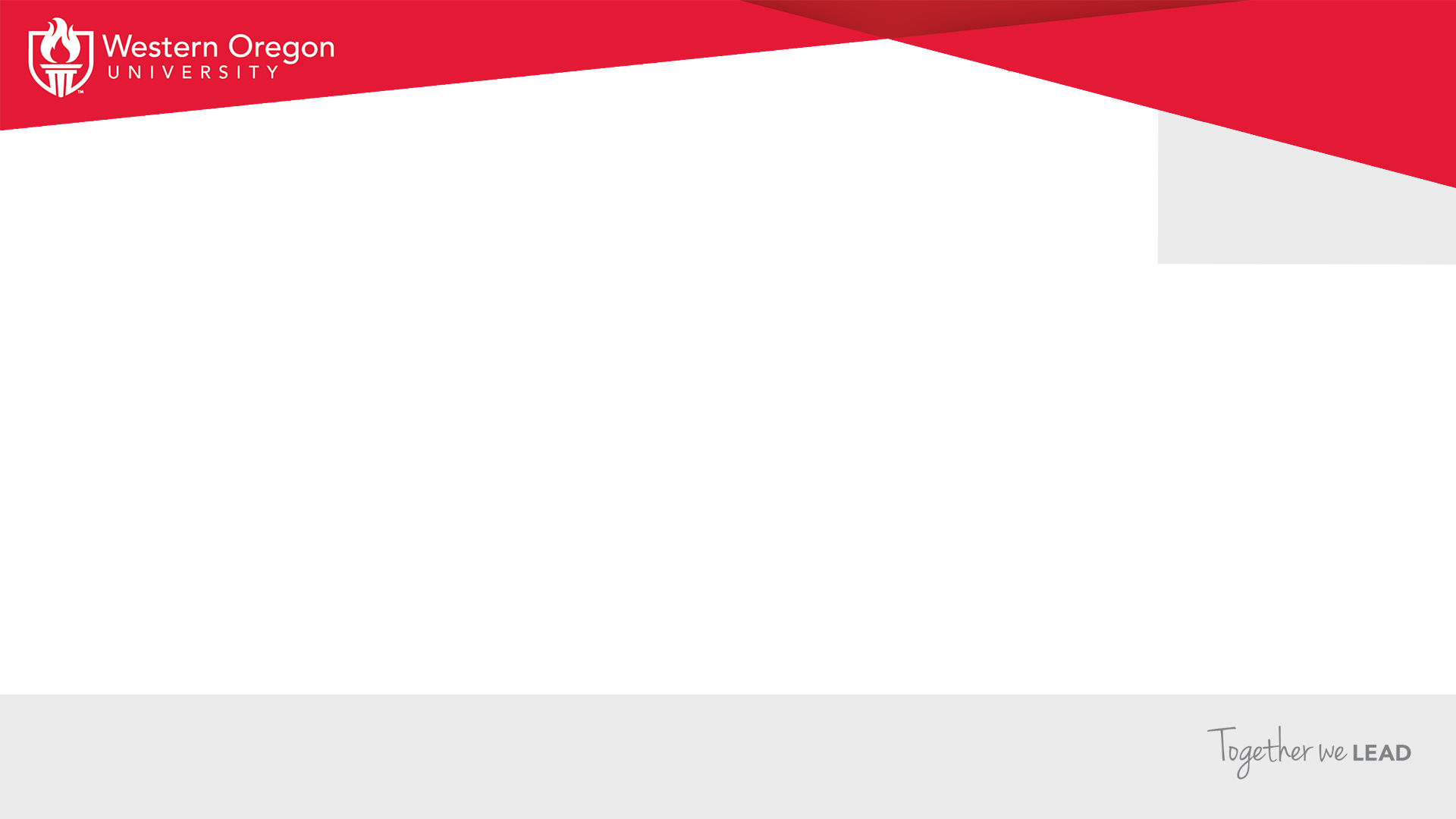 Diversity Action Plan
3.4 Curriculum & Pedagogy
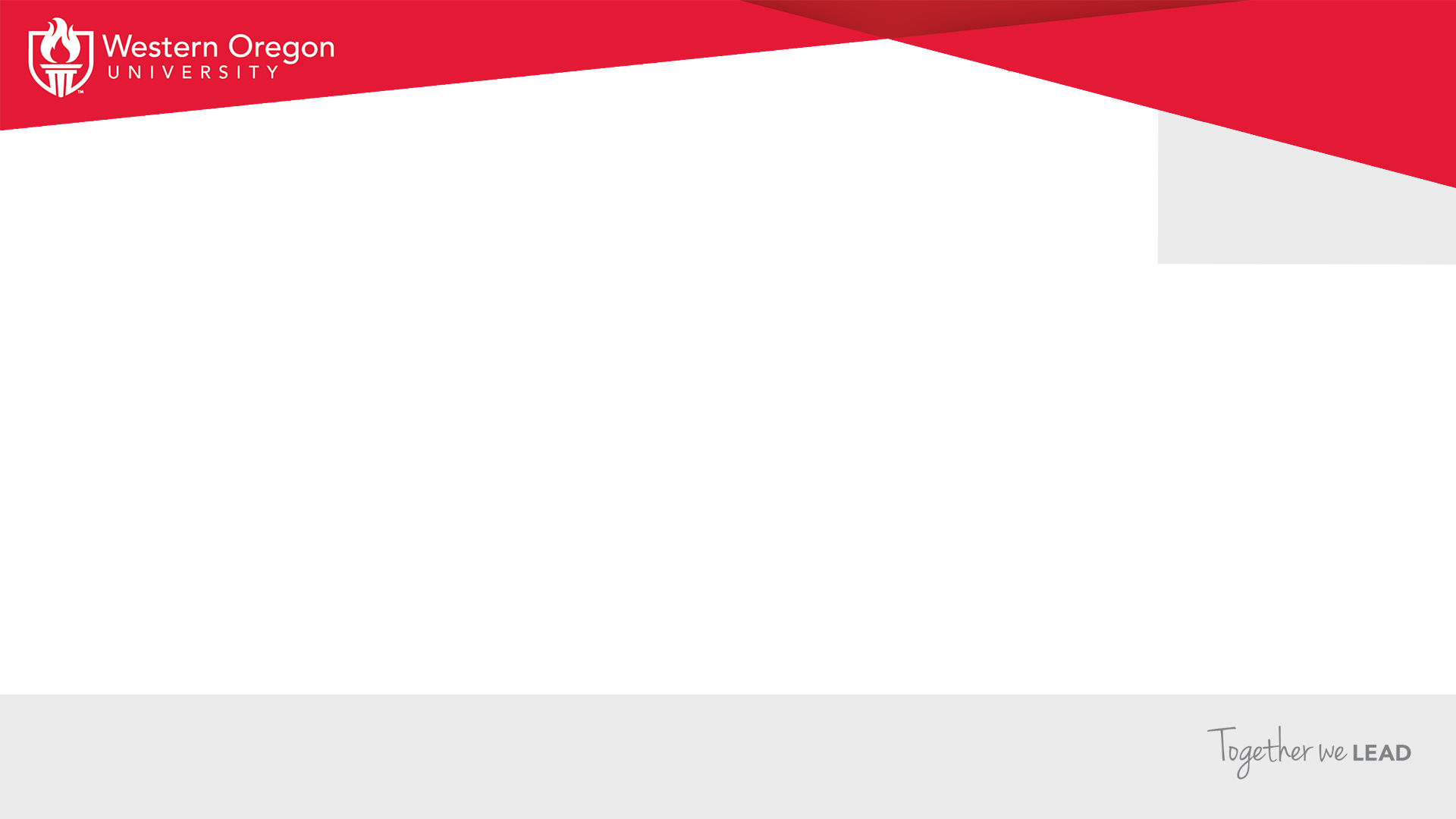 Diversity Action Plan
3.5 Community Partnerships
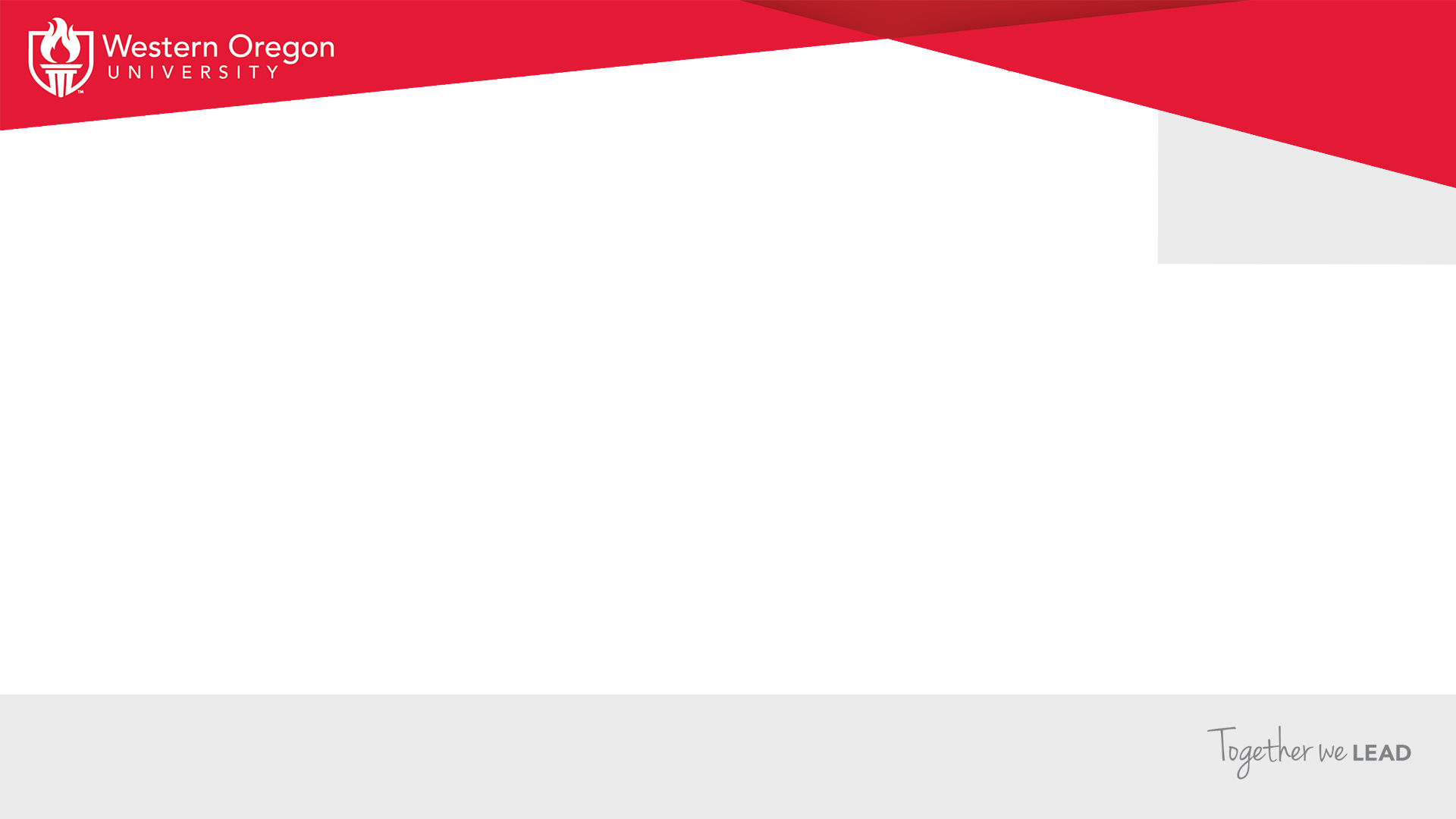 Diversity Action Plan
3.6 Business Practices
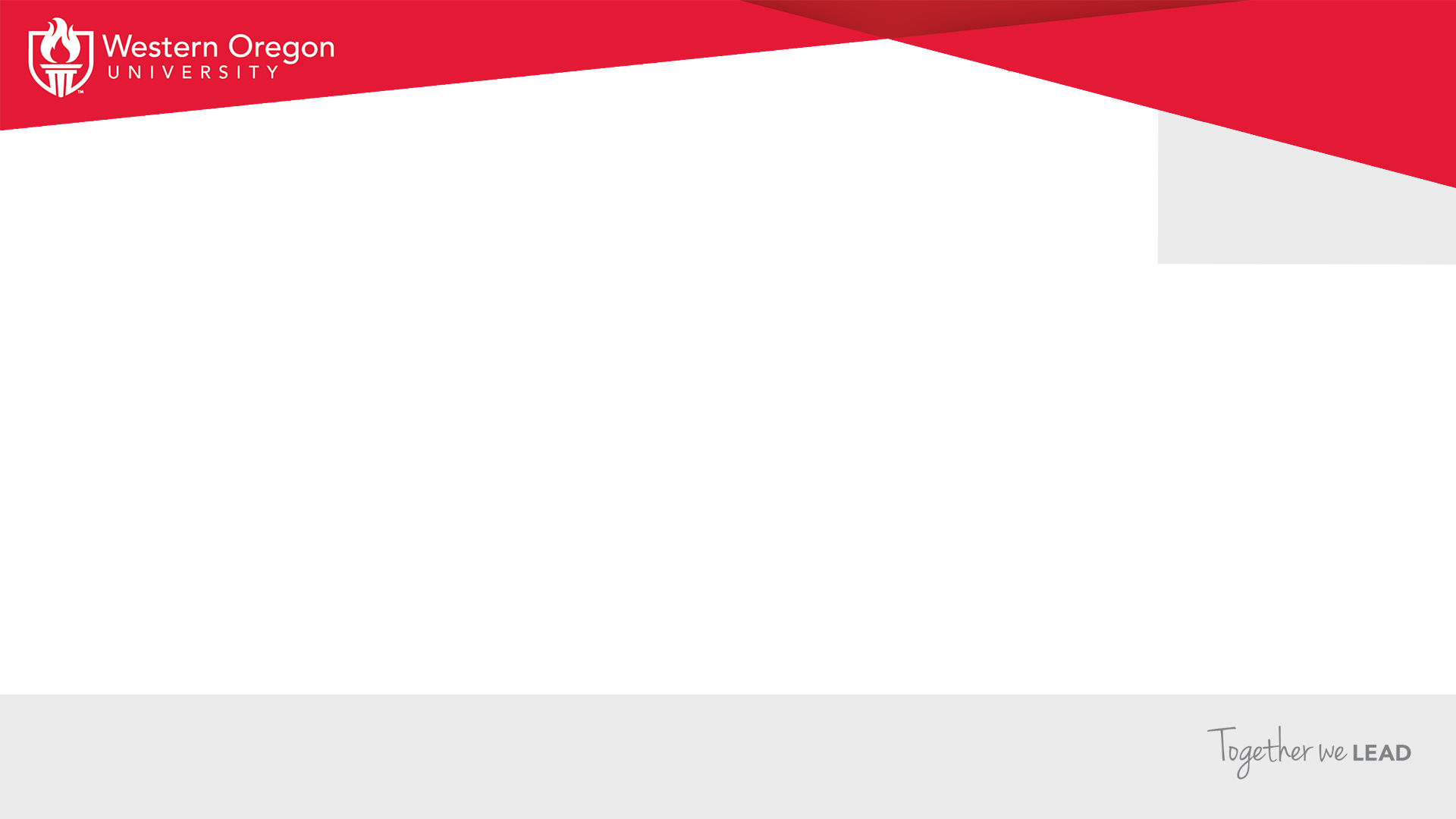 Diversity Action Plan
3.7 Facilities & Physical Plant
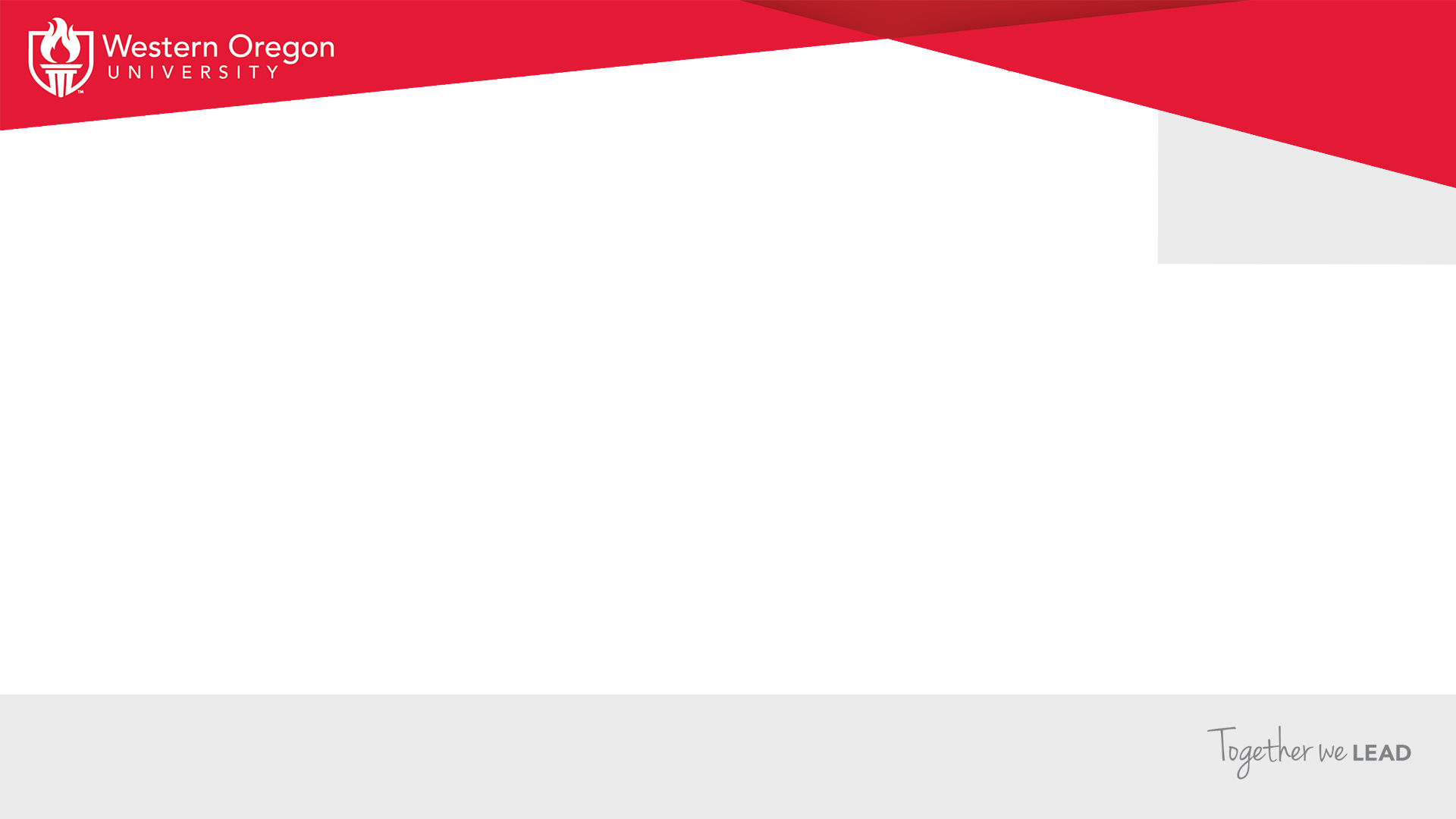 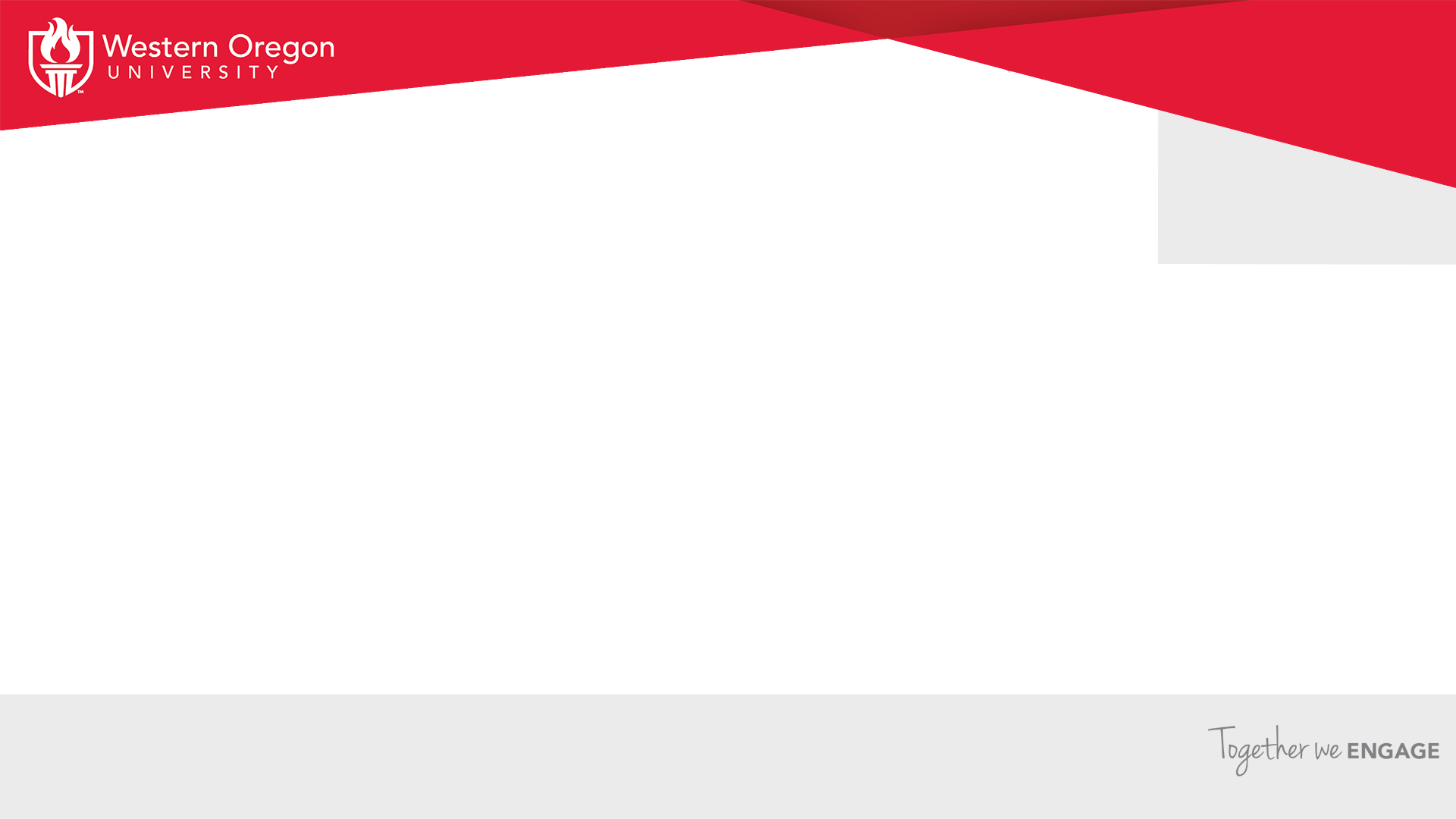 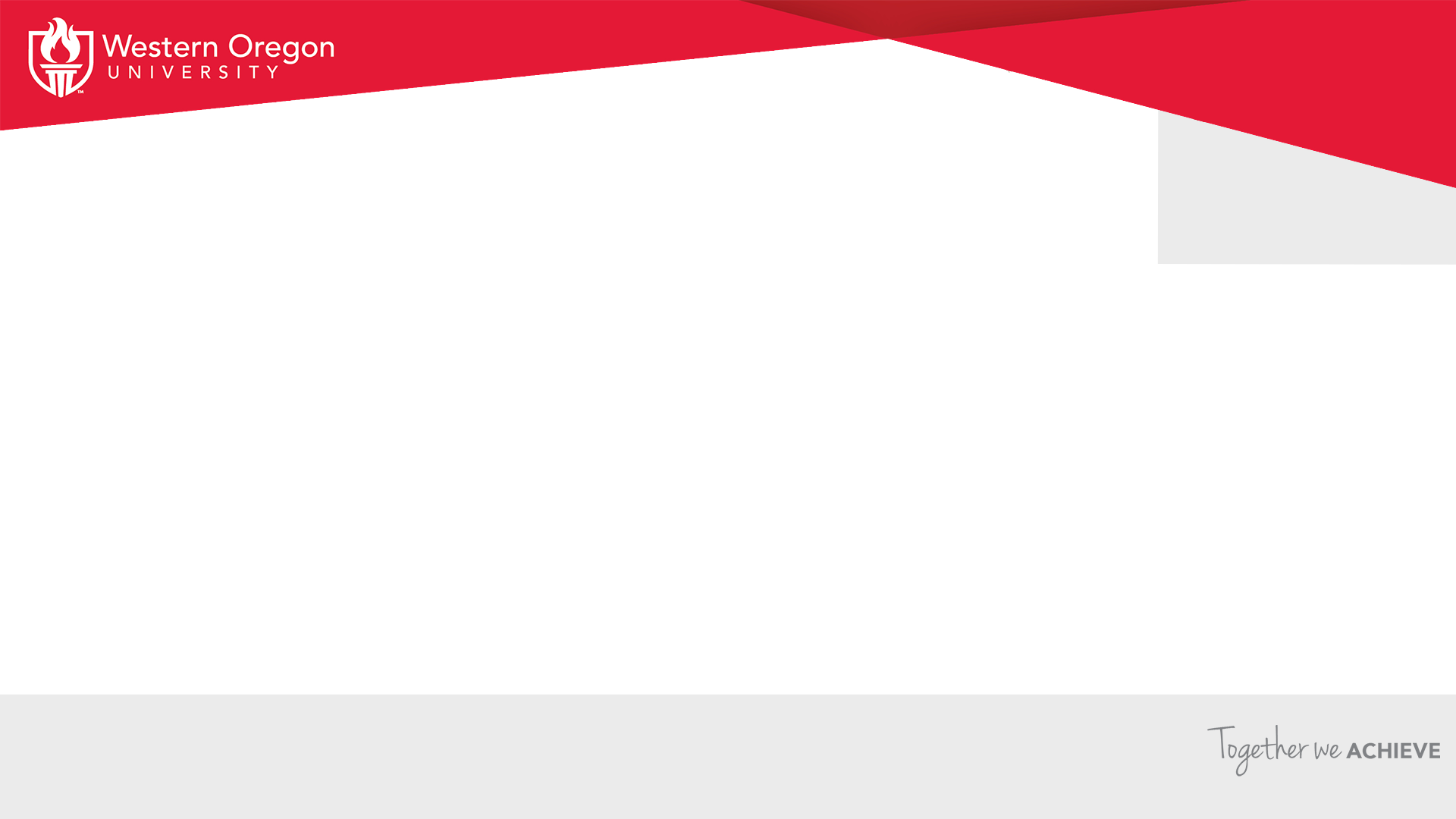 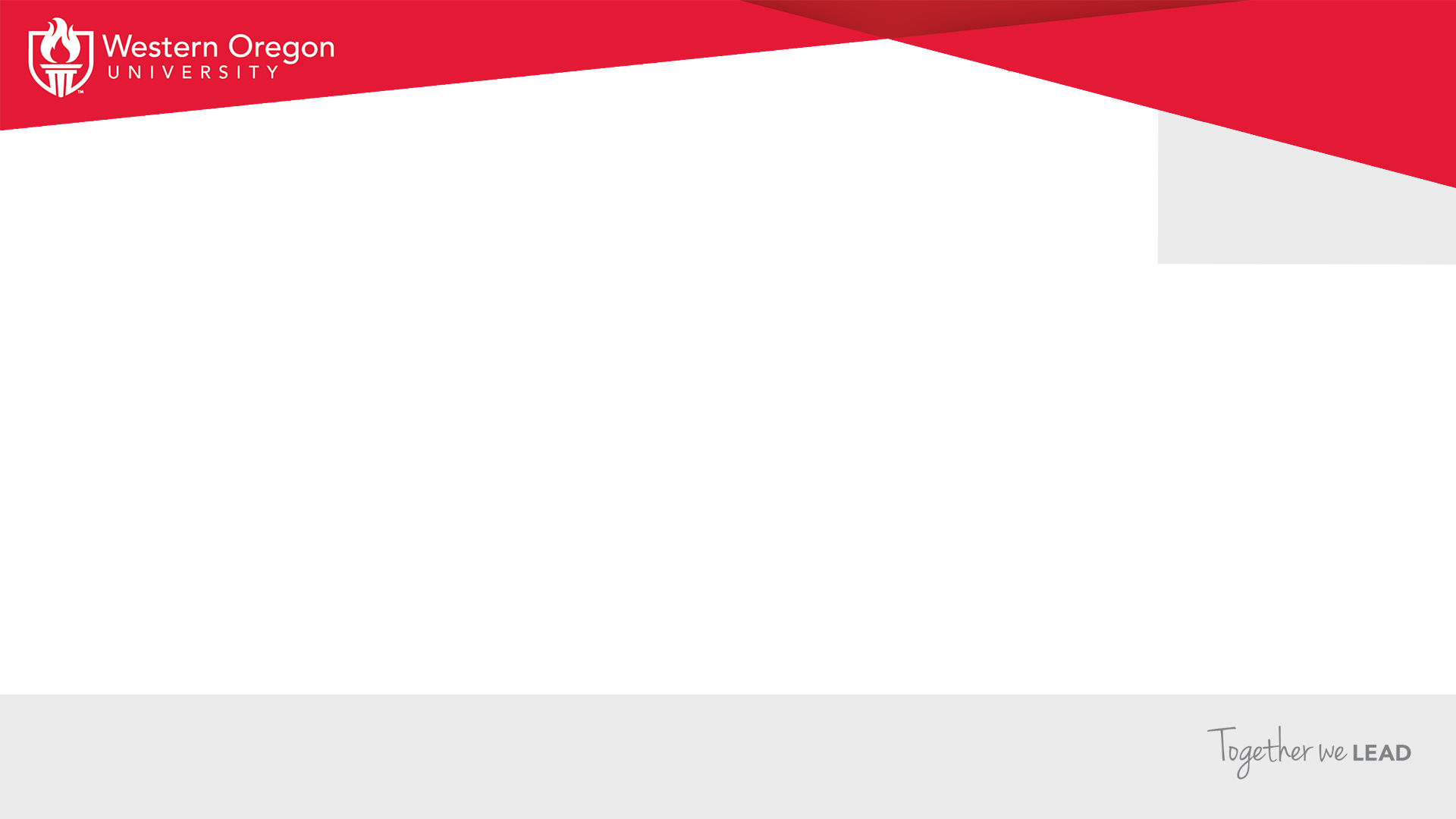 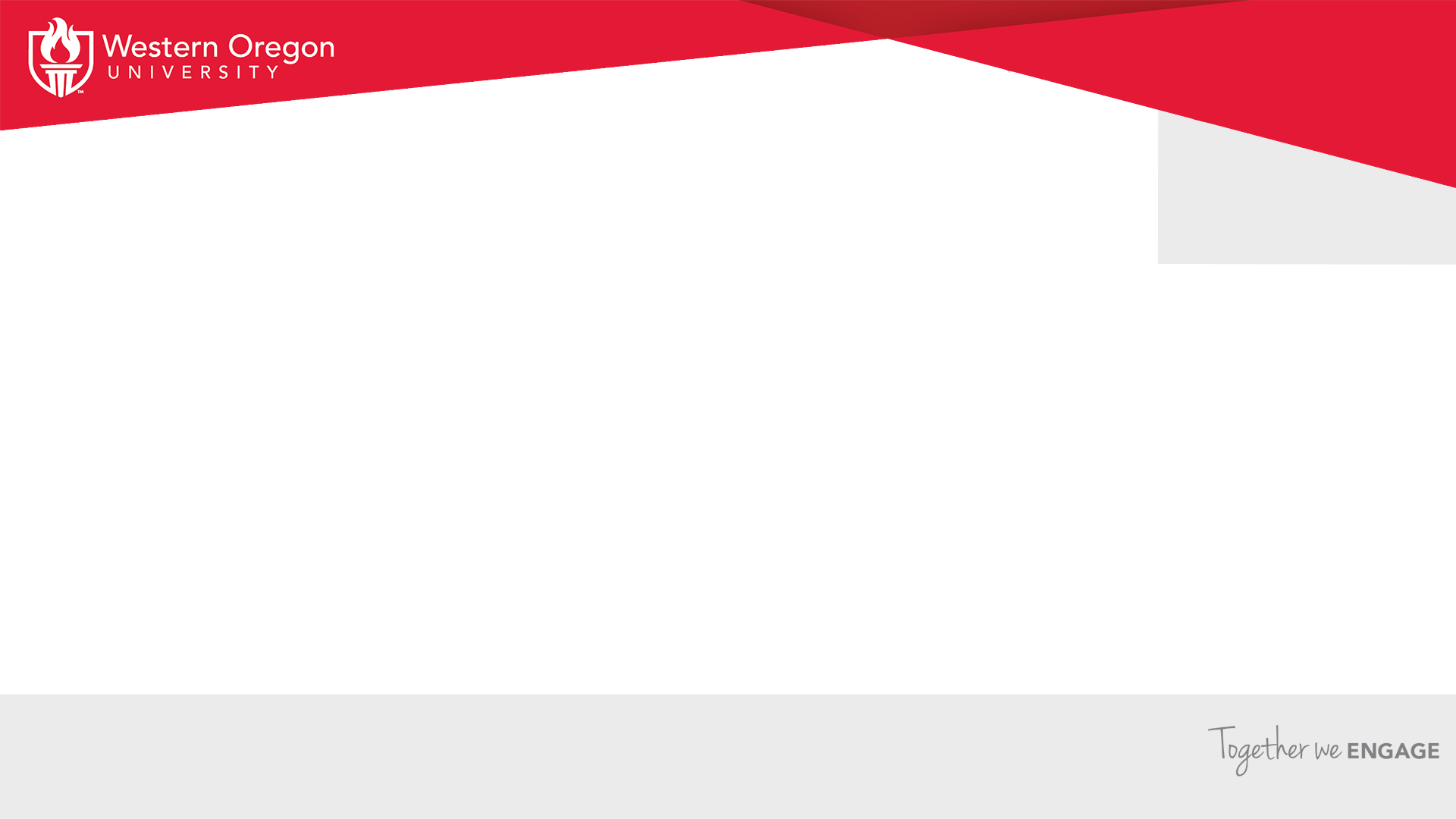 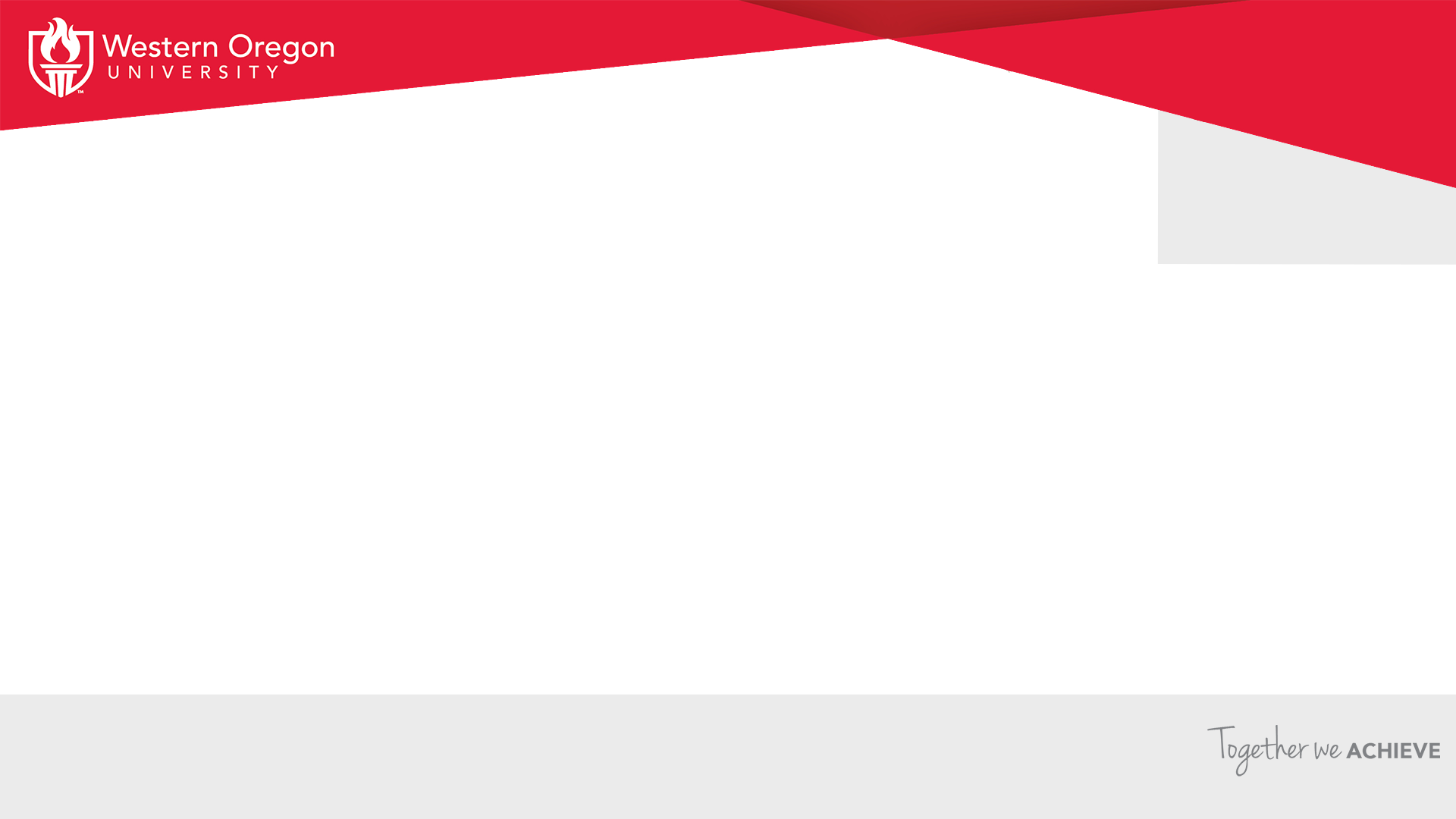 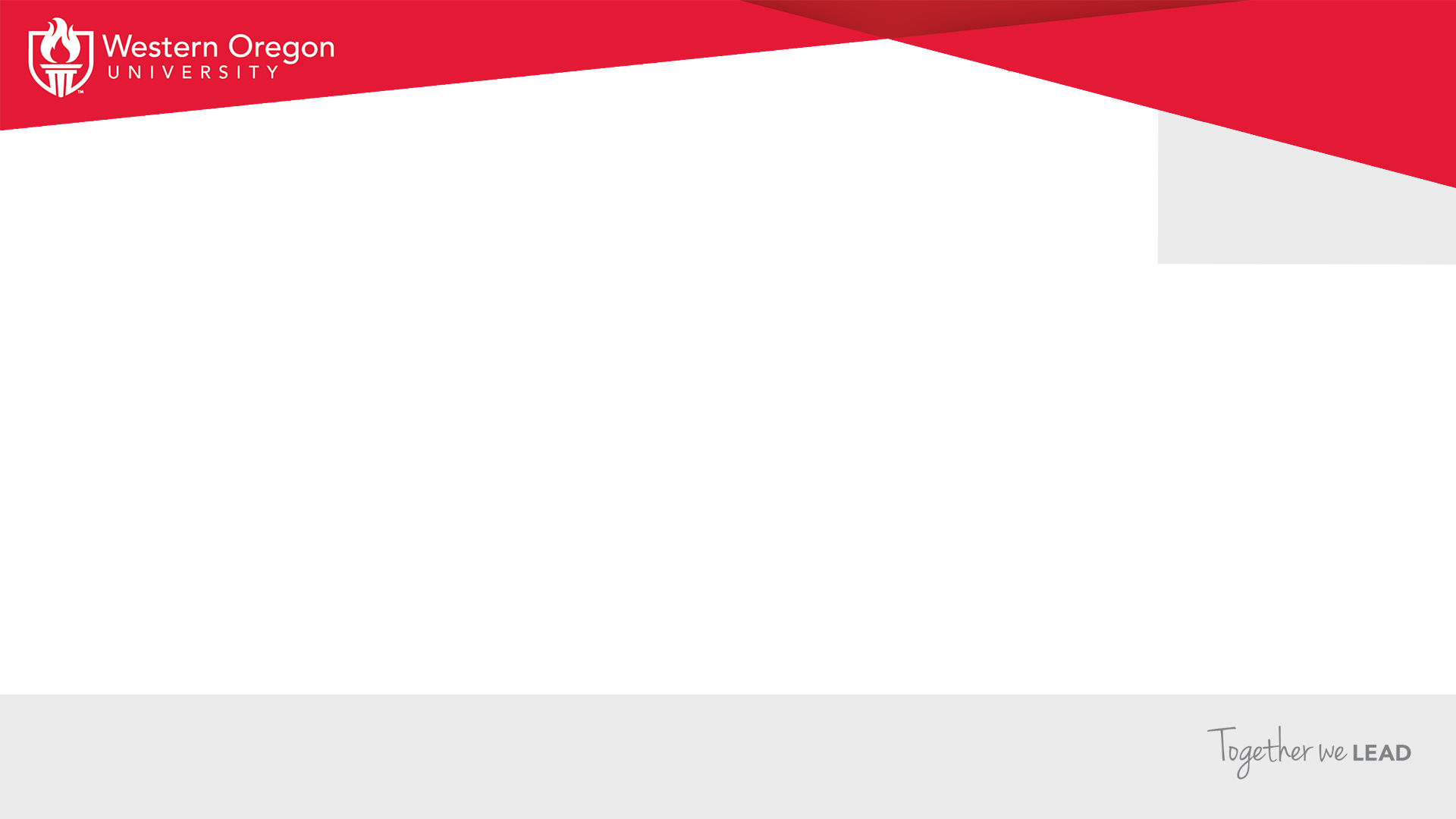 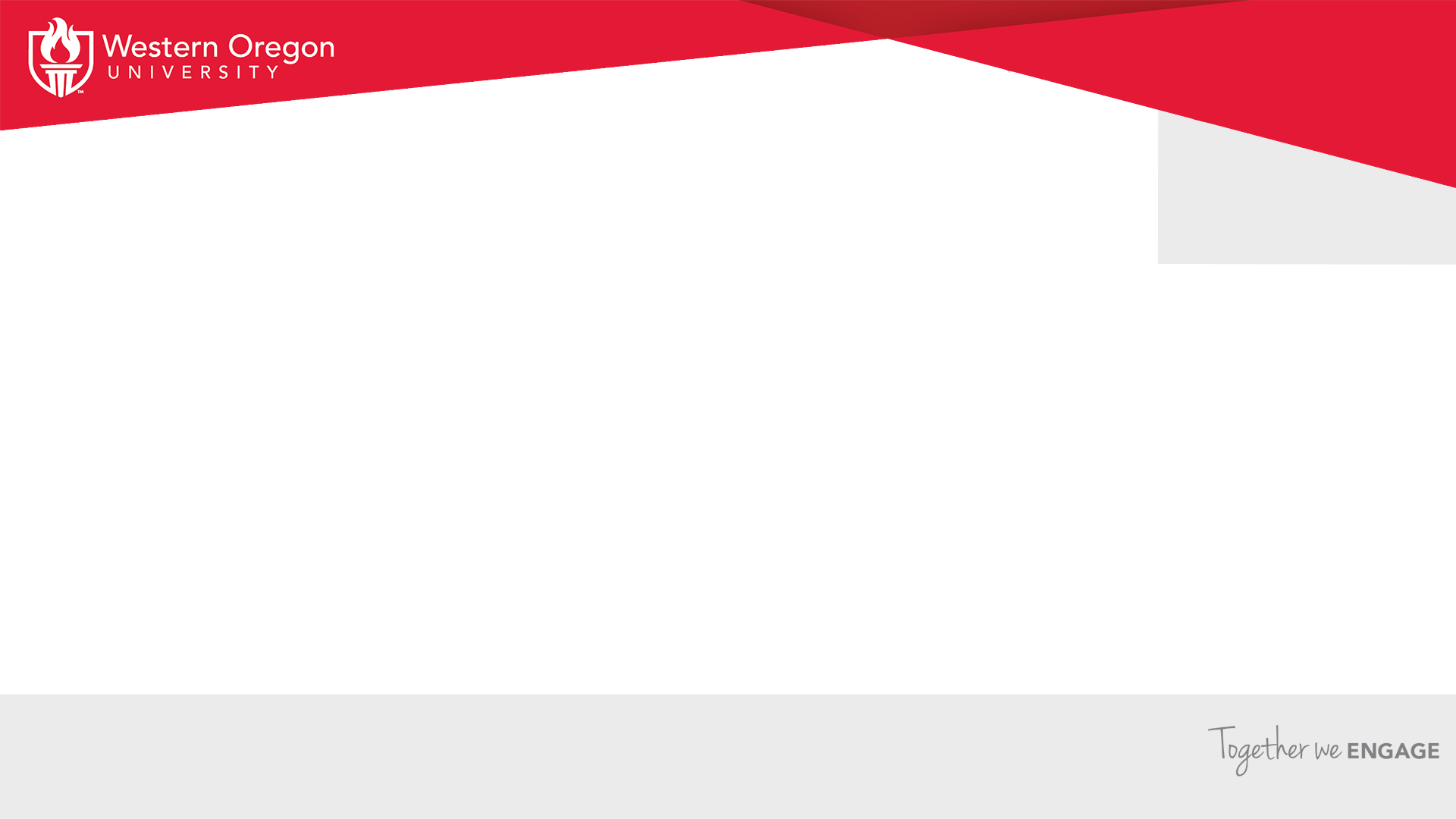 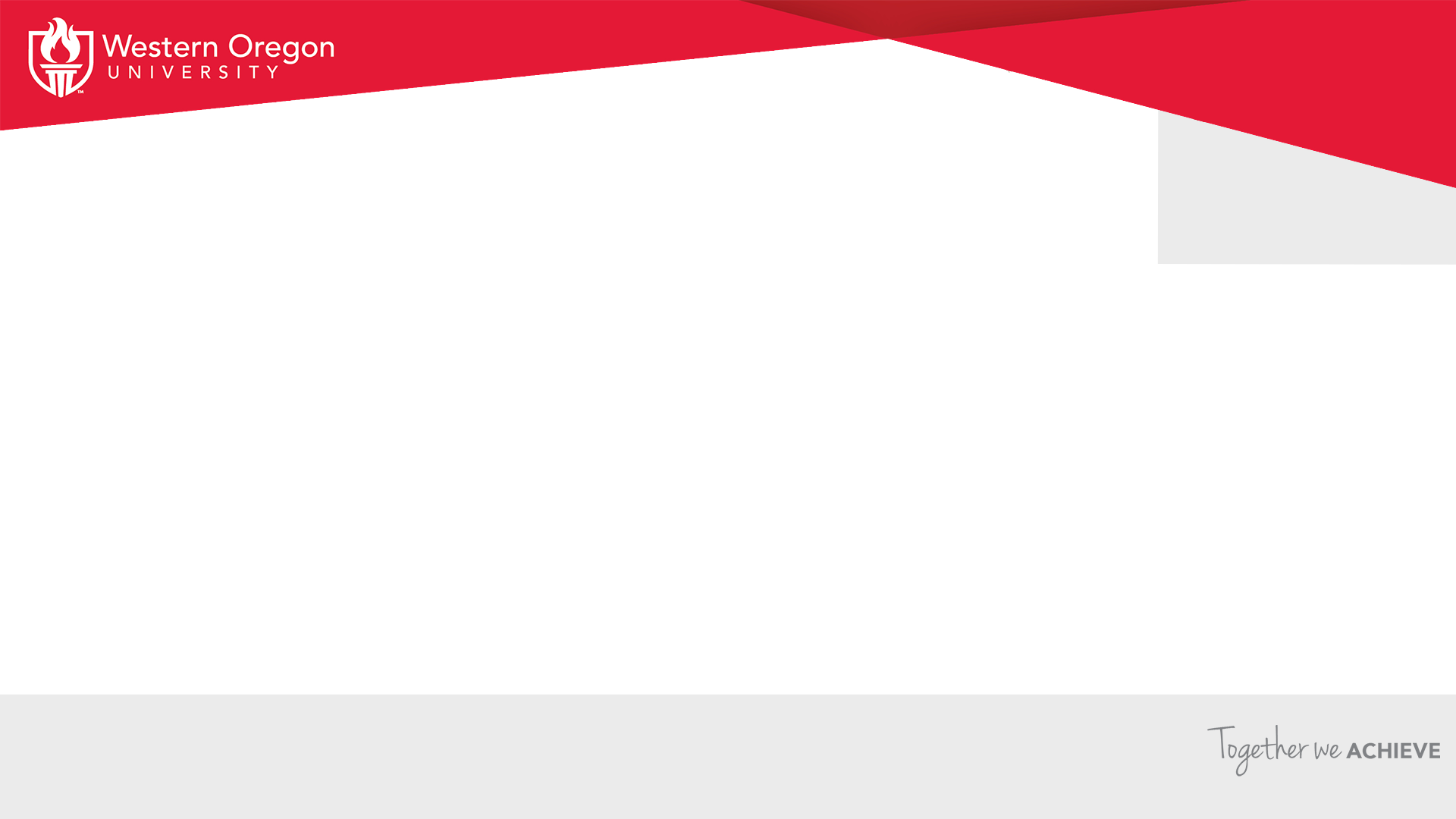 Stay tuned for:
Diversity Action Plan DRAFT
Feedback Opportunities
	 Google Form 
	Live TOWNHALL (May 20th)
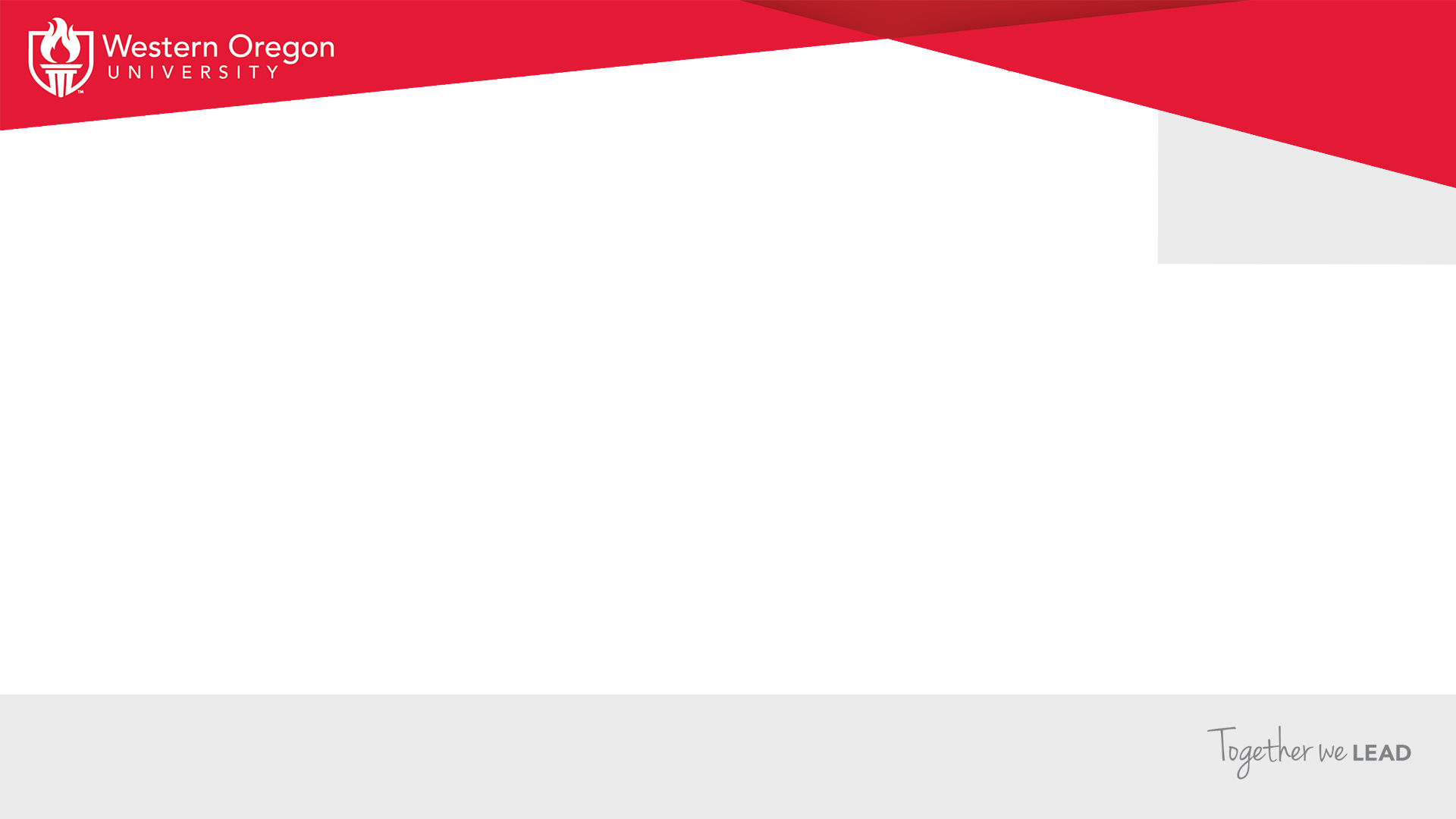 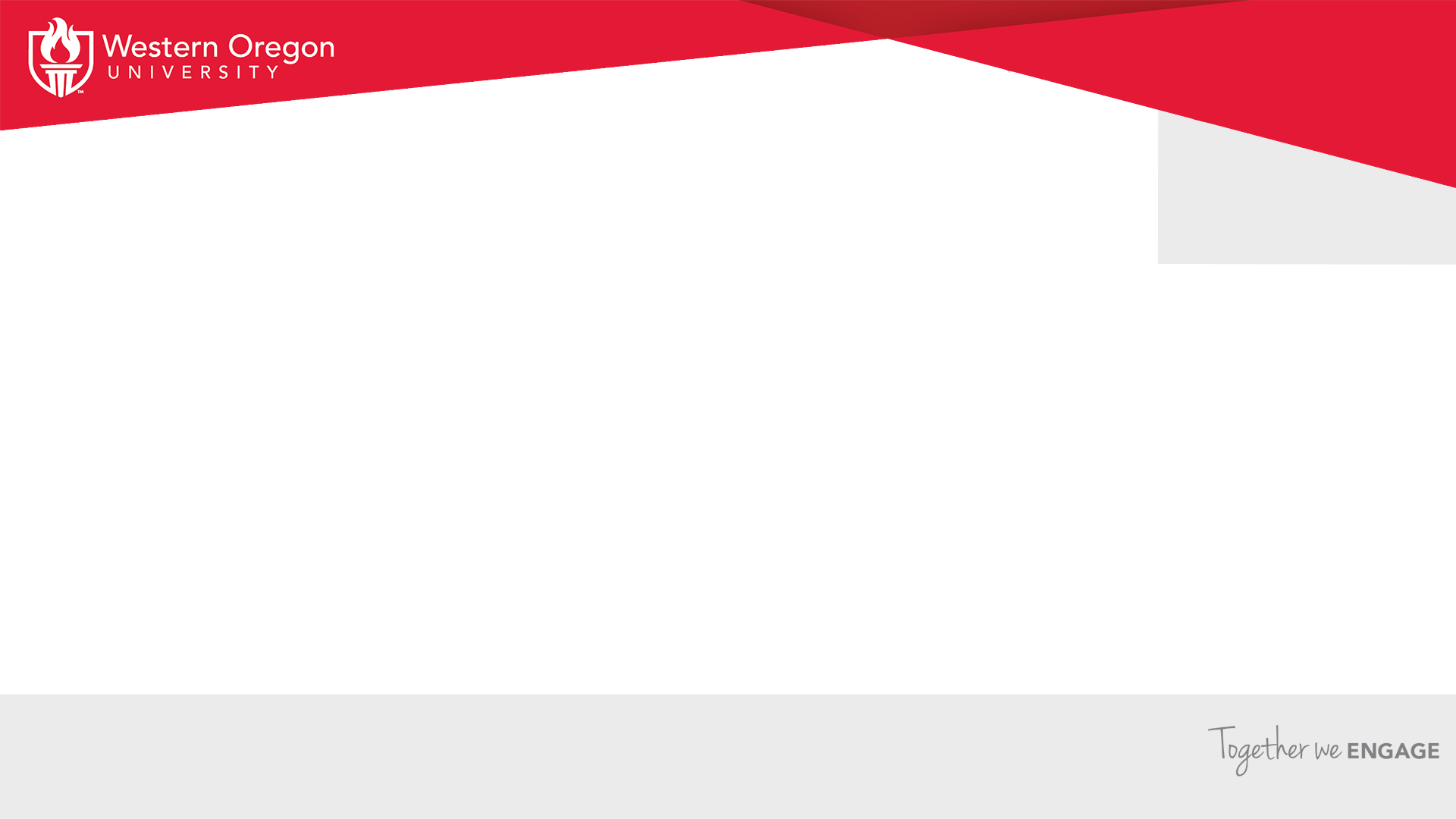 Questions? 
		boyleg@wou.edu
		zimmera@wou.edu